Podsumowanie etapu implementacji aplikacji mobilnej SmartZoo
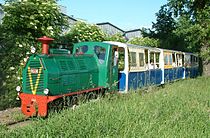 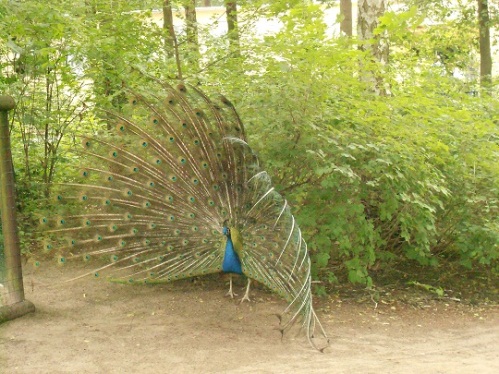 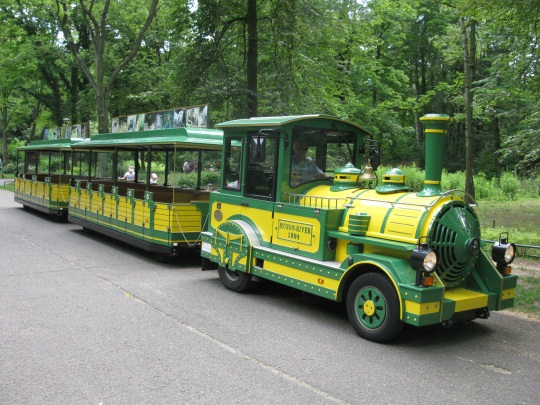 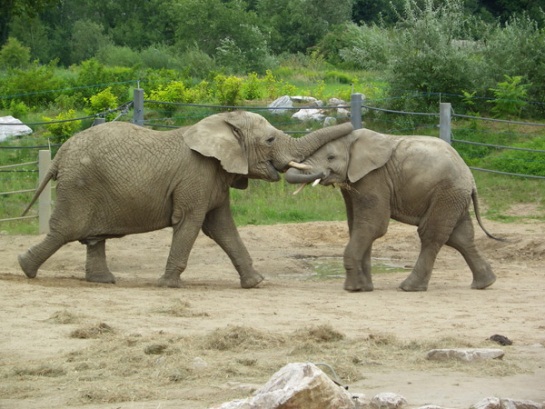 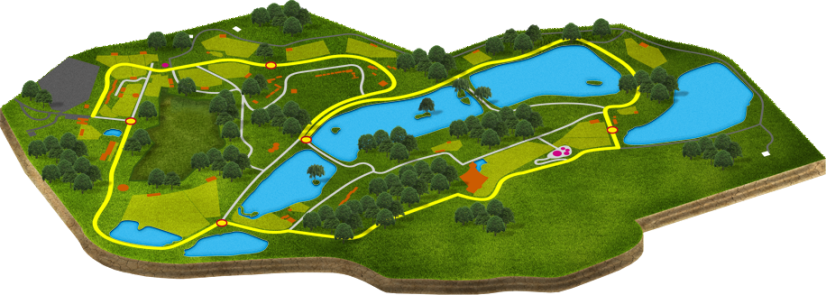 [Speaker Notes: Poprawić tytuł – znaleźć jakieś fajne hasło reklamowe;)]
Koncepcyjna funkcjonalność
Informacje o zwierzętach
Usługa informacyjna
Mapa i geolokalizacja
Śledzenie kolejki spalinowej
Podgląd zwierząt na żywo
Trasy po Zoo
Ścieżki edukacyjne wykorzystujące rozszerzoną rzeczywistość
Zrealizowana funkcjonalność
Informacje o zwierzętach
Usługa informacyjna
Mapa i geolokalizacja
Śledzenie kolejki spalinowej
Podgląd zwierząt na żywo
Trasy po Zoo
Ścieżki edukacyjne wykorzystujące rozszerzoną rzeczywistość
Informacja o zwierzętach
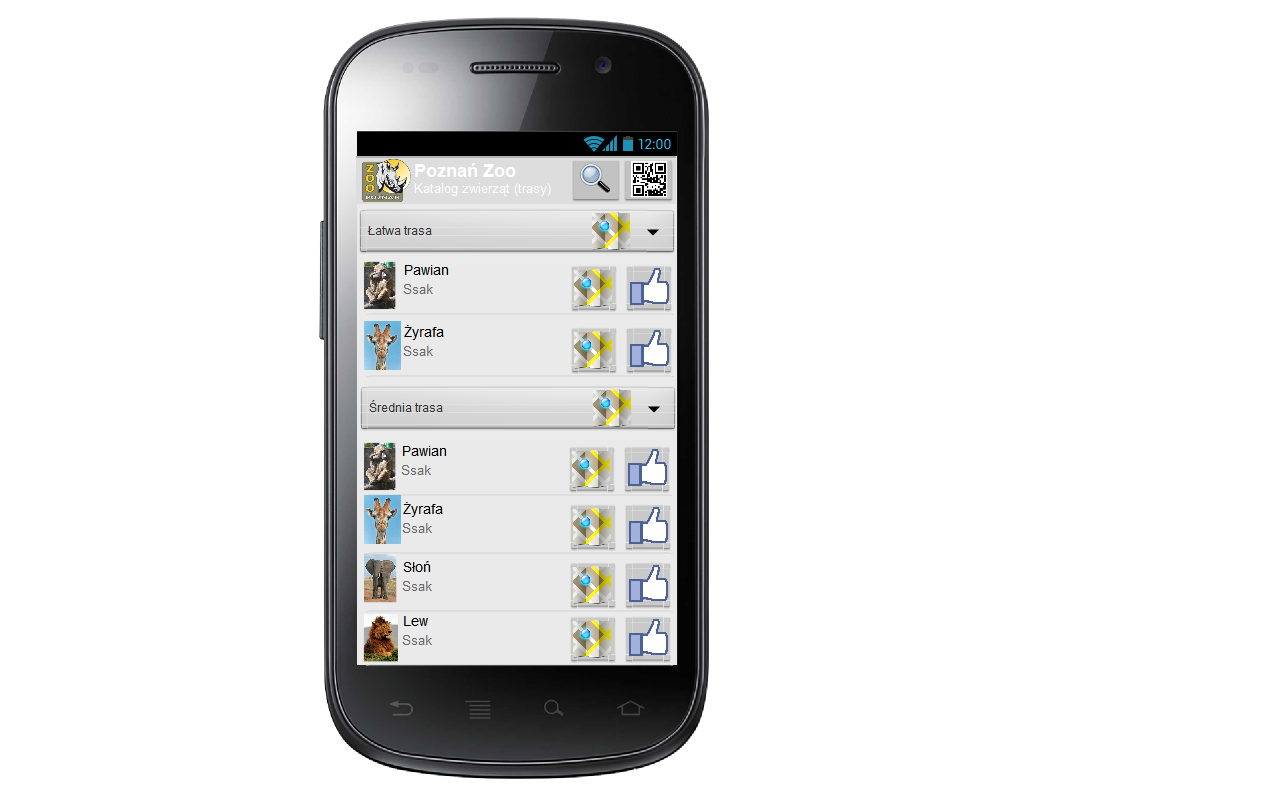 Katalog zwierząt 
Pogrupowany
Tematycznie (gromady)
Ze względu na trasy zwiedzania
Zaznaczenie na mapie wybranej trasy zwiedzania
Wbudowana wyszukiwarka zwierząt
Prezentowanie lokalizacji zwierzęcia (klatki/wybiegu) na mapie Zoo
„Polubienie” zwierzęcia na portalu społecznościowym
Informacja o zwierzętach
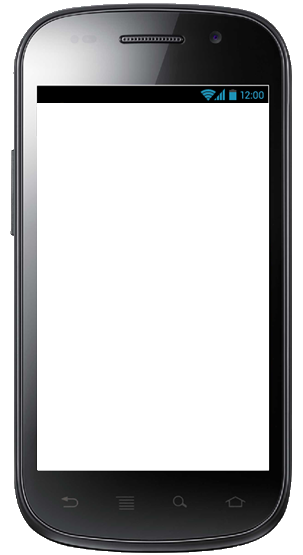 Katalog zwierząt 
Pogrupowany
Tematycznie (gromady)
Ze względu na trasy zwiedzania
Zaznaczenie na mapie wybranej trasy zwiedzania
Wbudowana wyszukiwarka zwierząt
Prezentowanie lokalizacji zwierzęcia (klatki/wybiegu) na mapie Zoo
Udostępnianie info na portalu społecznościowym (udostępnianie)
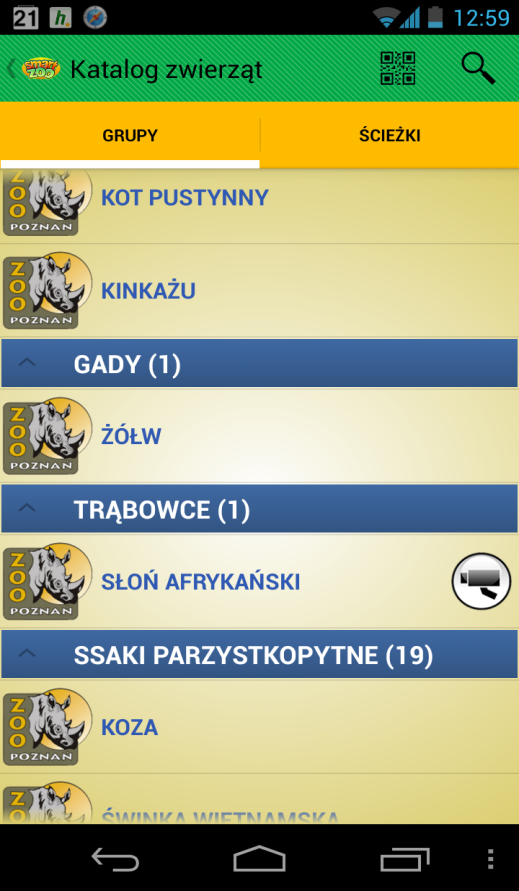 Katalog zwierząt - realizacja
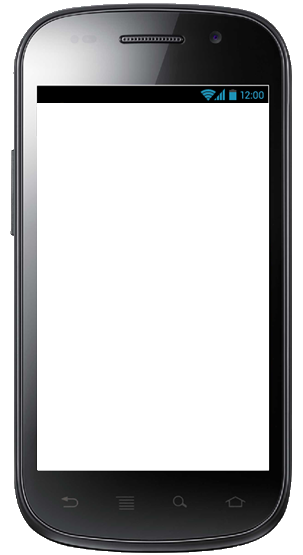 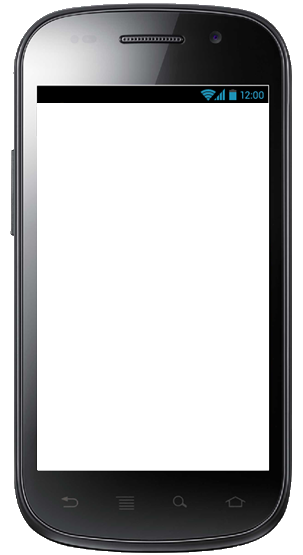 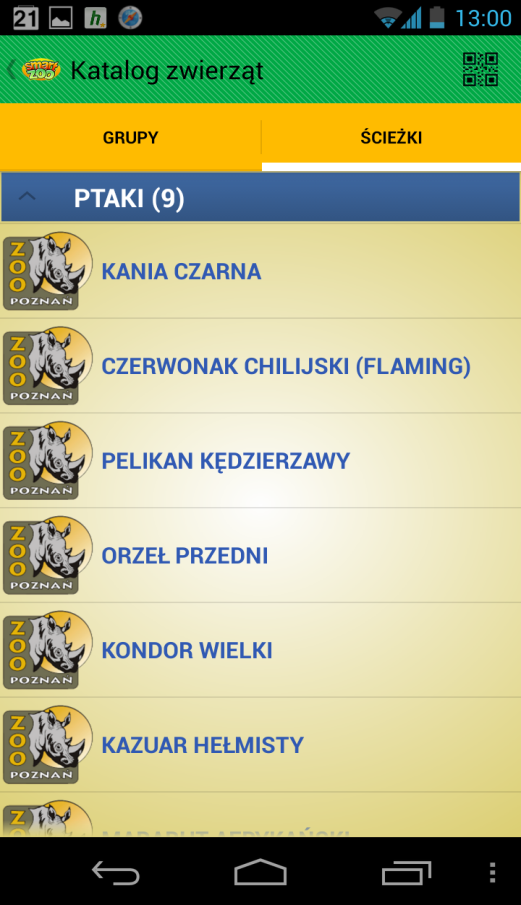 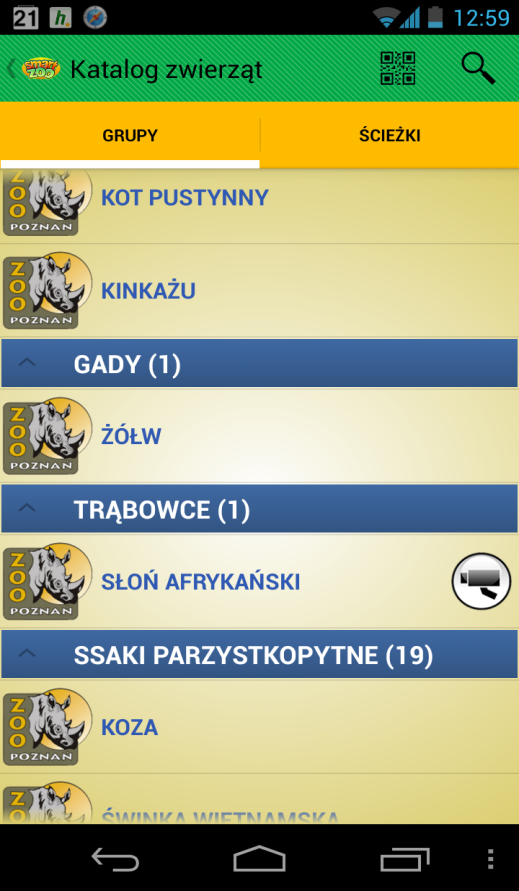 Informacje o zwierzętach
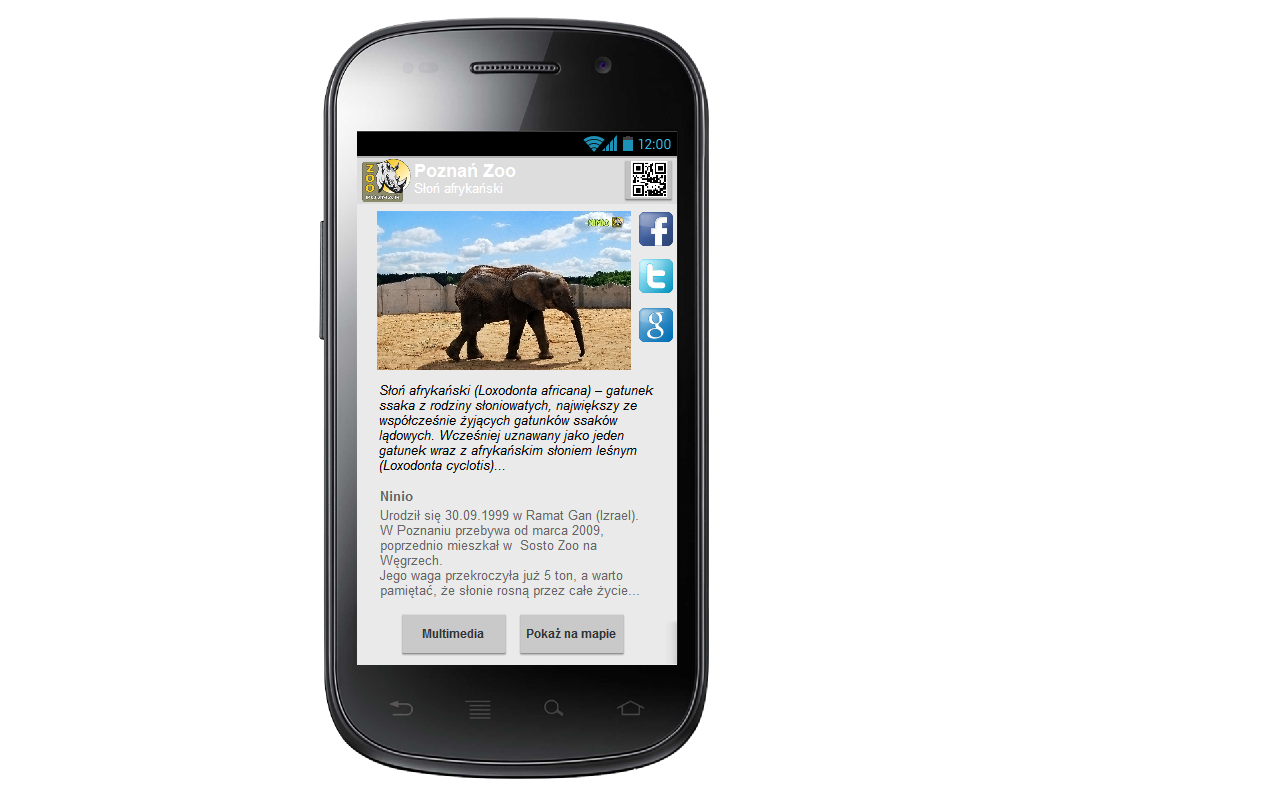 Informacje i ciekawostki o zwierzęciu
Zdjęcie zwierzęcia
Informacje o zwierzęciu (encyklopedyczne)
Ciekawostki o zwierzęciu (związane z konkretnym zwierzęciem z Poznańskiego Zoo)
Treści multimedialne (wideo, dźwięki, itp.)
Udostępnianie wybranych treści na portalu społecznościowym
Prezentowanie lokalizacji zwierzęcia (klatki/wybiegu) na mapie Zoo
Informacje o zwierzętach
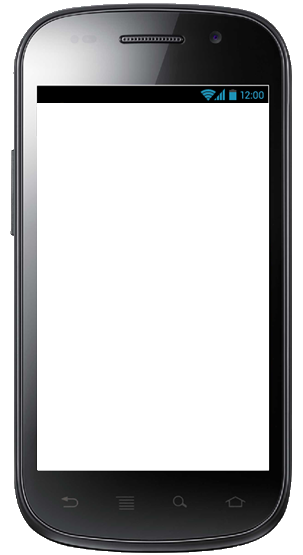 Informacje i ciekawostki o zwierzęciu
Zdjęcie zwierzęcia
Informacje o zwierzęciu (encyklopedyczne)
Ciekawostki o zwierzęciu (związane z konkretnym zwierzęciem z Poznańskiego Zoo)
Treści multimedialne (wideo, dźwięki, itp. – oczekujemy na materiały)
Udostępnianie wybranych treści na portalu społecznościowym
Prezentowanie lokalizacji zwierzęcia (klatki/wybiegu) na mapie Zoo
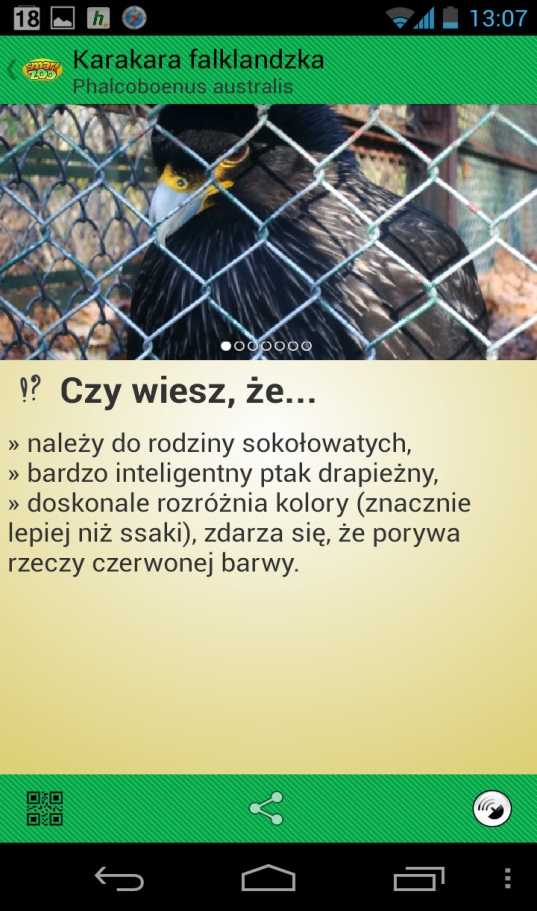 Katalog zwierząt - realizacja
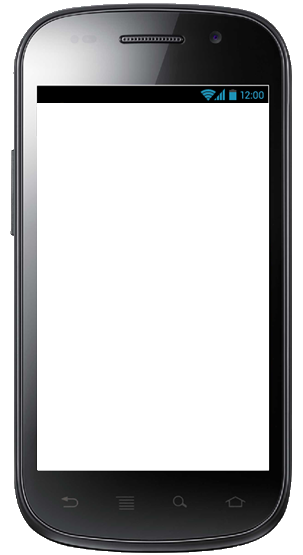 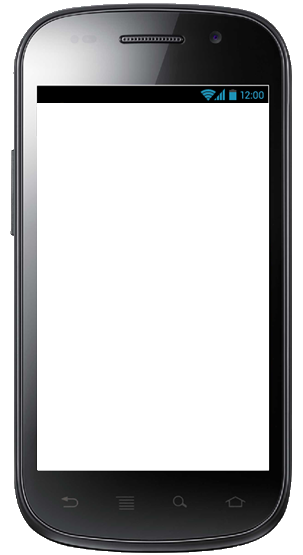 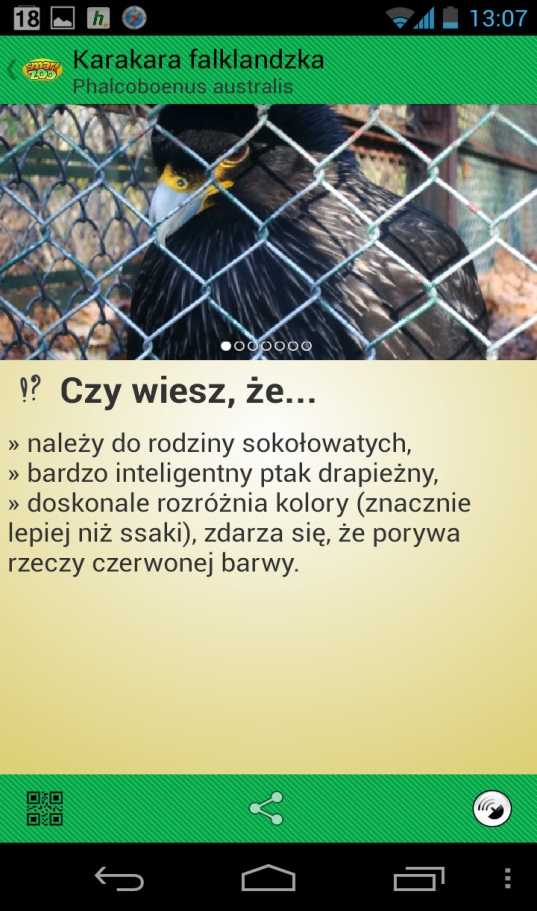 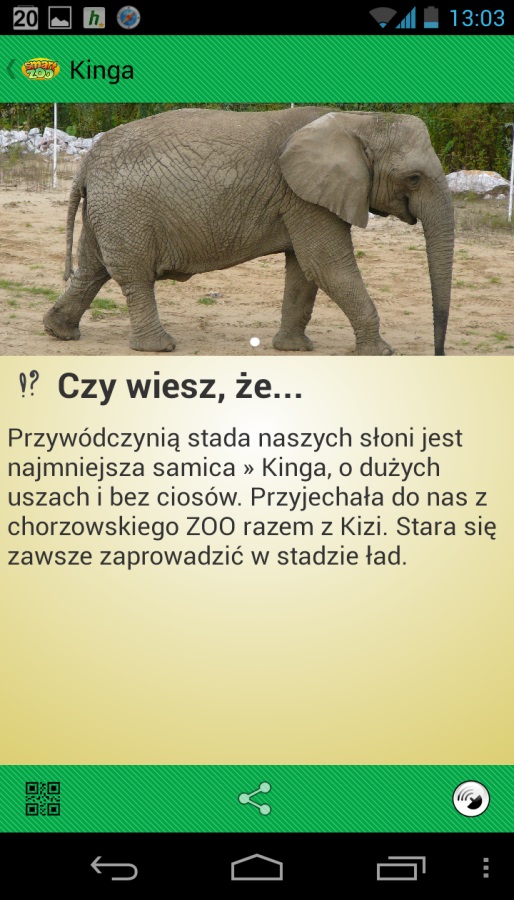 Usługa informacyjna
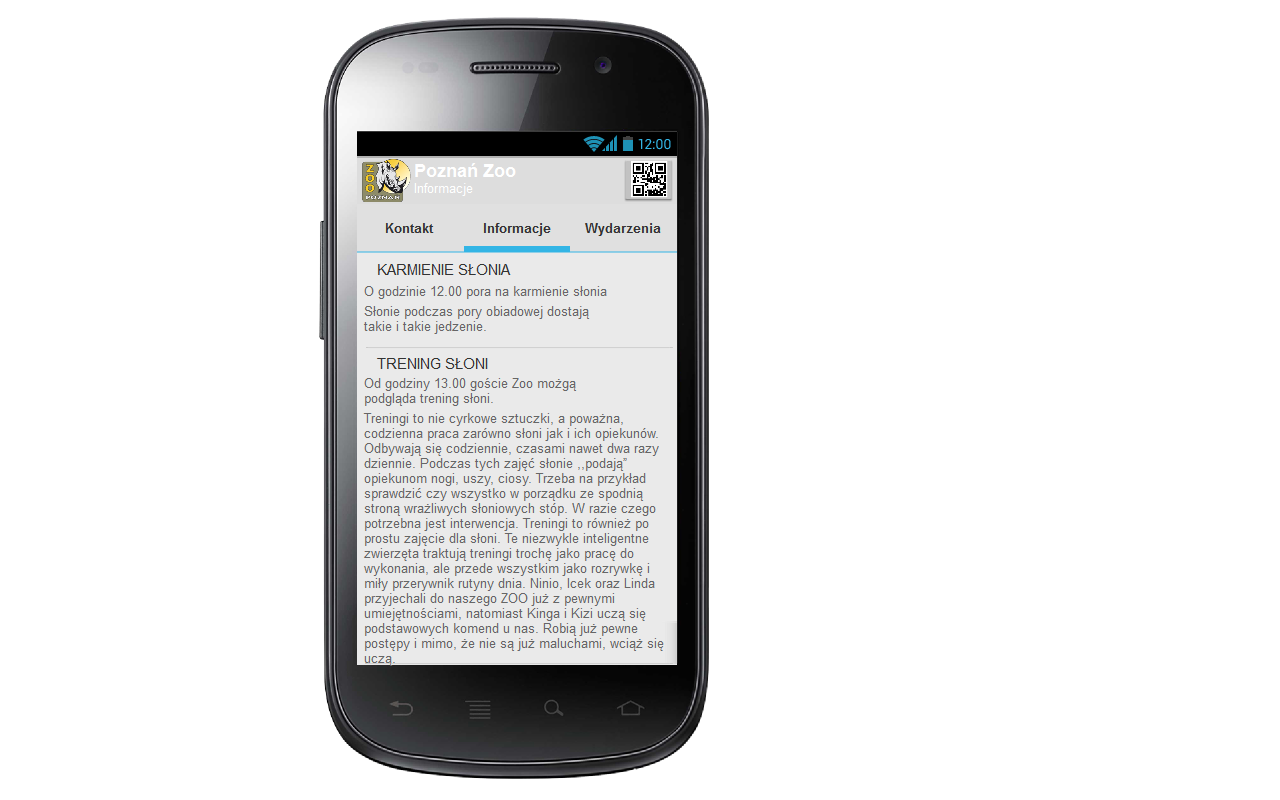 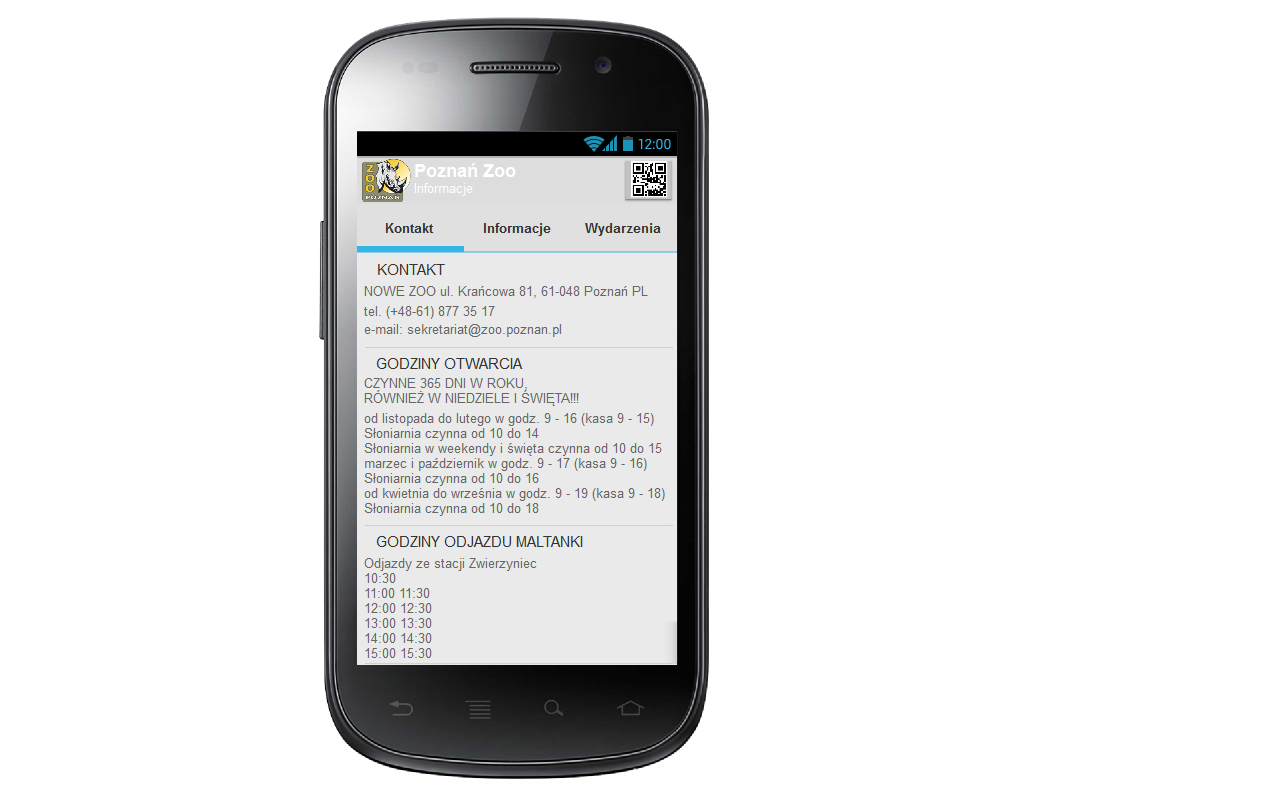 Informacje:
Godziny otwarcia Zoo
Godziny odjazdu Maltanki
Informacje: karmienie/ważne informacje
Pory karmienia
Dodatkowe informacje ściśle związane z Zoo
Usługa informacyjna
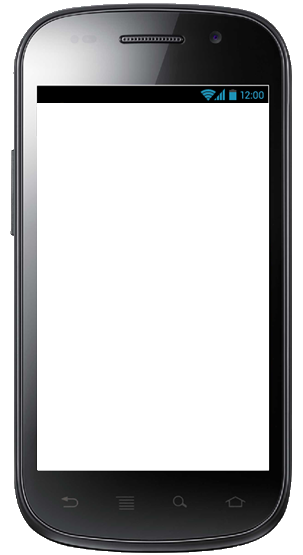 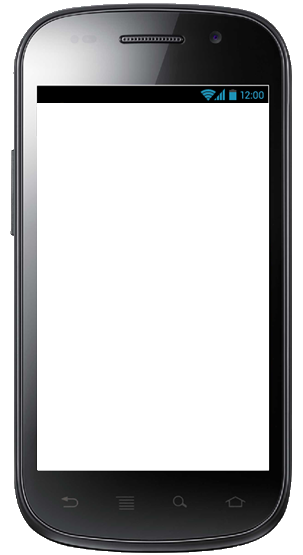 Informacje:
Godziny otwarcia Zoo
Godziny odjazdu Maltanki
Informacje: karmienie/ważne informacje
Pory karmienia
Dodatkowe informacje ściśle związane z Zoo
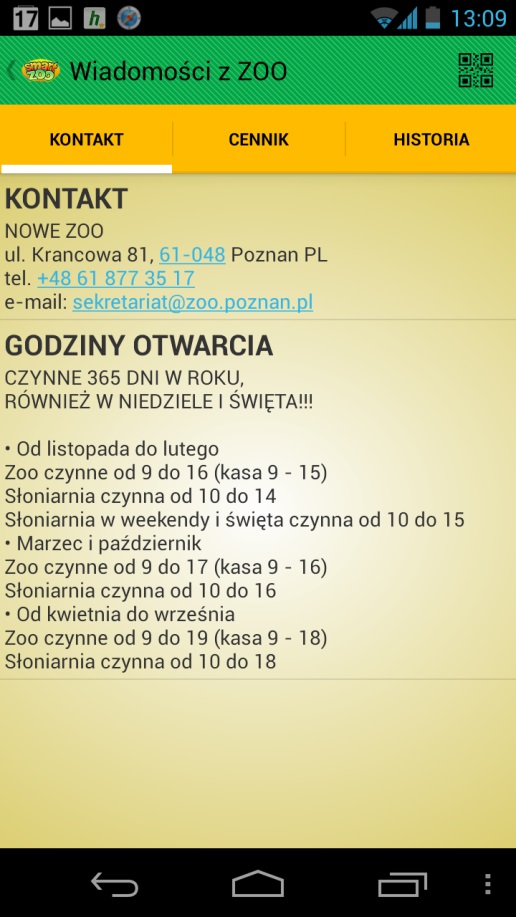 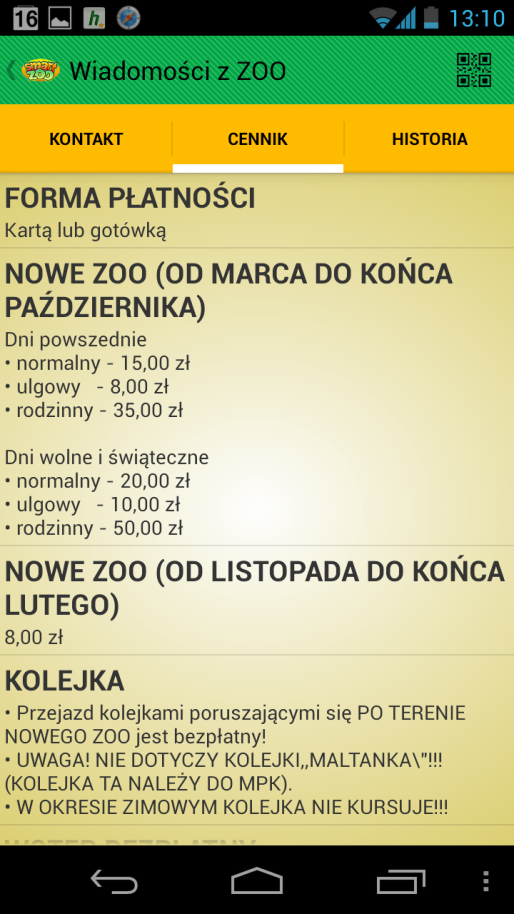 Usługa informacyjna
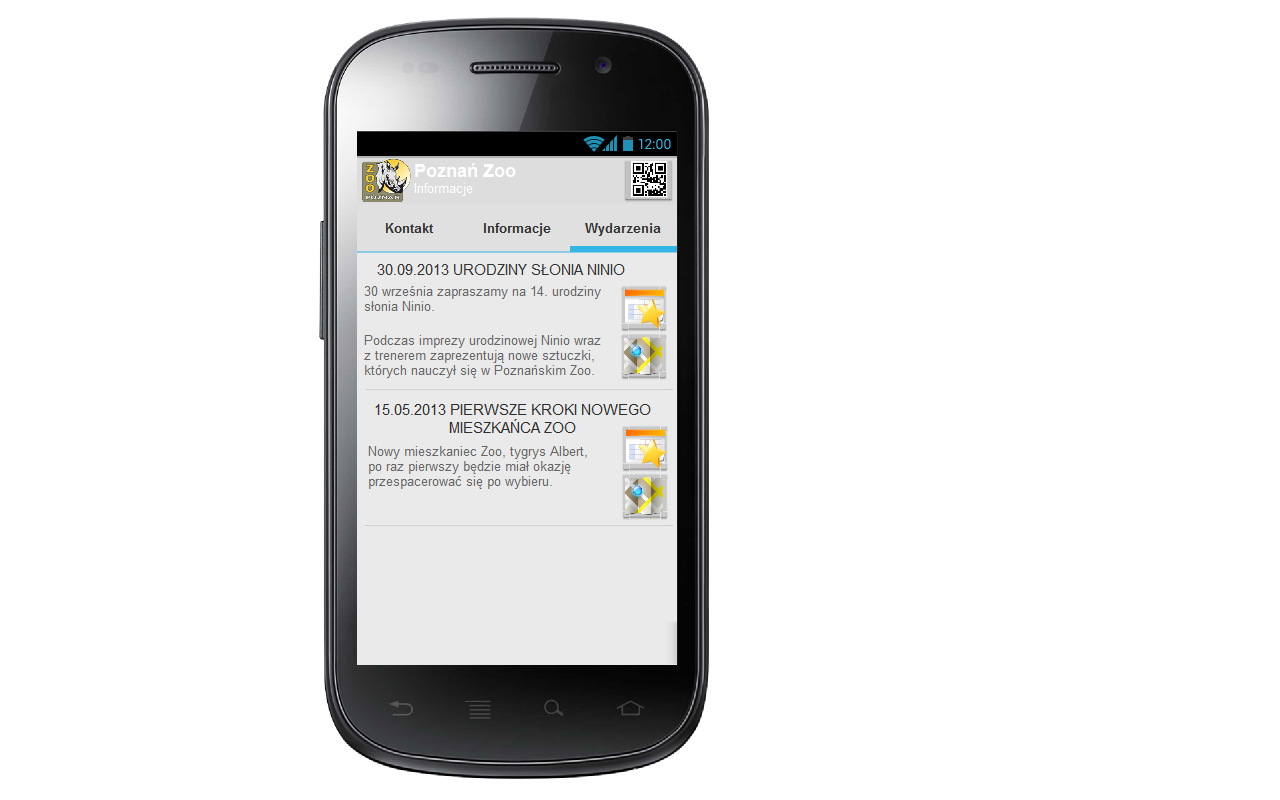 Lista wydarzeń
Lista uporządkowanych (według daty) wydarzeń w Zoo (nieregularne wydarzenia typu mycie słonia)
Wyświetlanie miejsc na mapie skojarzonych z danym wydarzeniem
Dodawanie wydarzeń do kalendarza Google – w formie przypomnień
News (Twitter)
Dostęp do informacji także poprzez wbudowany czytnik kodów QR, zlokalizowanych m.in. przy klatkach zwierząt
Usługa informacyjna
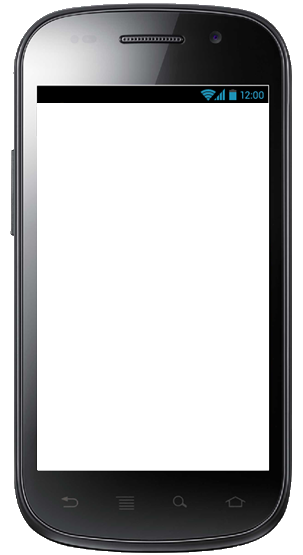 Lista wydarzeń
Lista uporządkowanych (według daty) wydarzeń w Zoo (nieregularne wydarzenia typu mycie słonia)
Wyświetlanie miejsc na mapie skojarzonych z danym wydarzeniem
Dodawanie wydarzeń do kalendarza Google – w formie przypomnień
News (Twitter)
Dostęp do informacji także poprzez wbudowany czytnik kodów QR, zlokalizowanych m.in. przy klatkach zwierząt
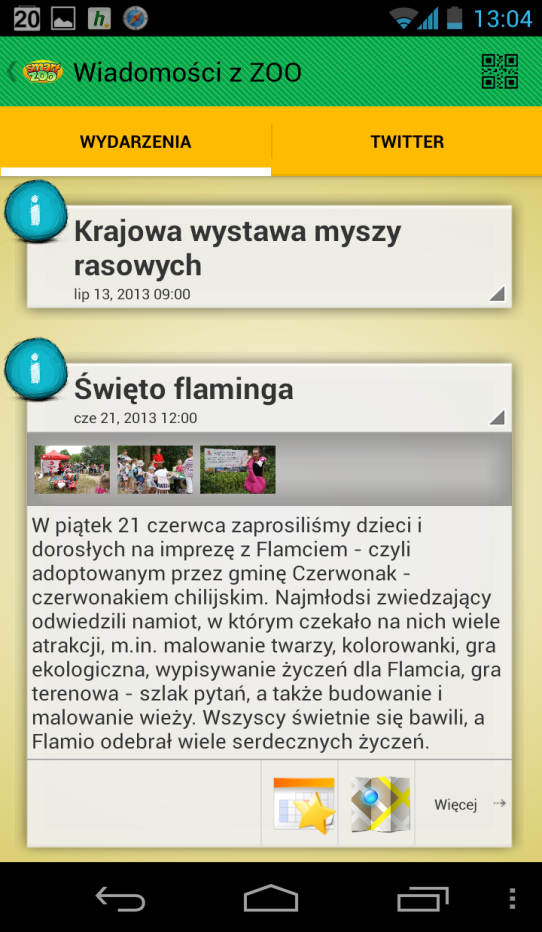 Usługa informacyjna - realizacja
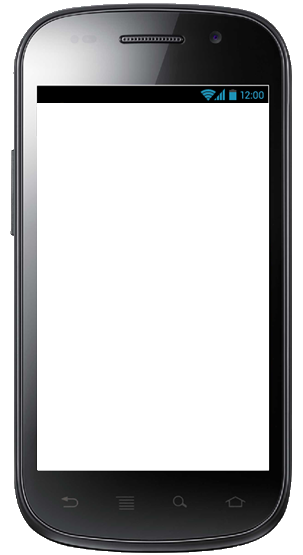 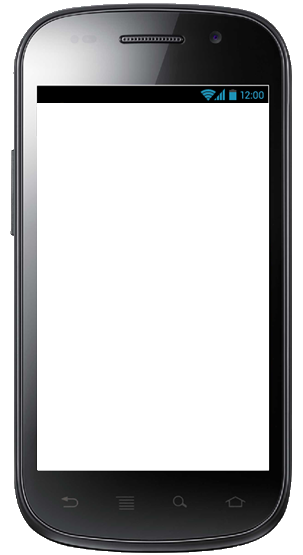 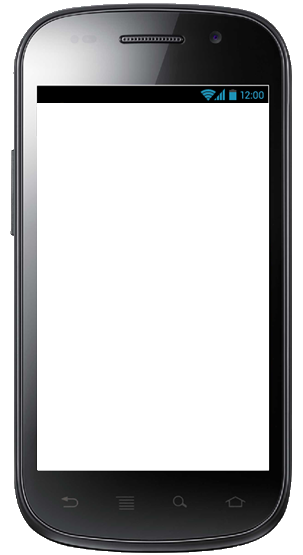 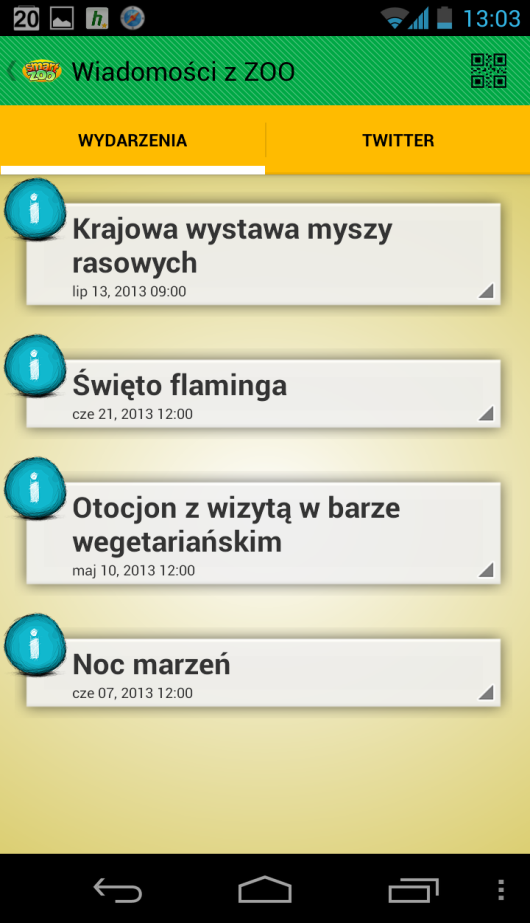 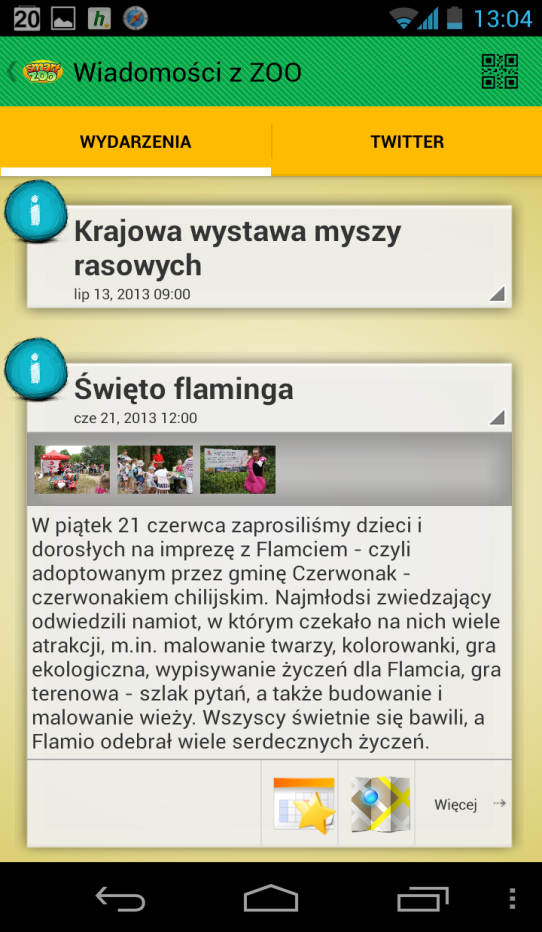 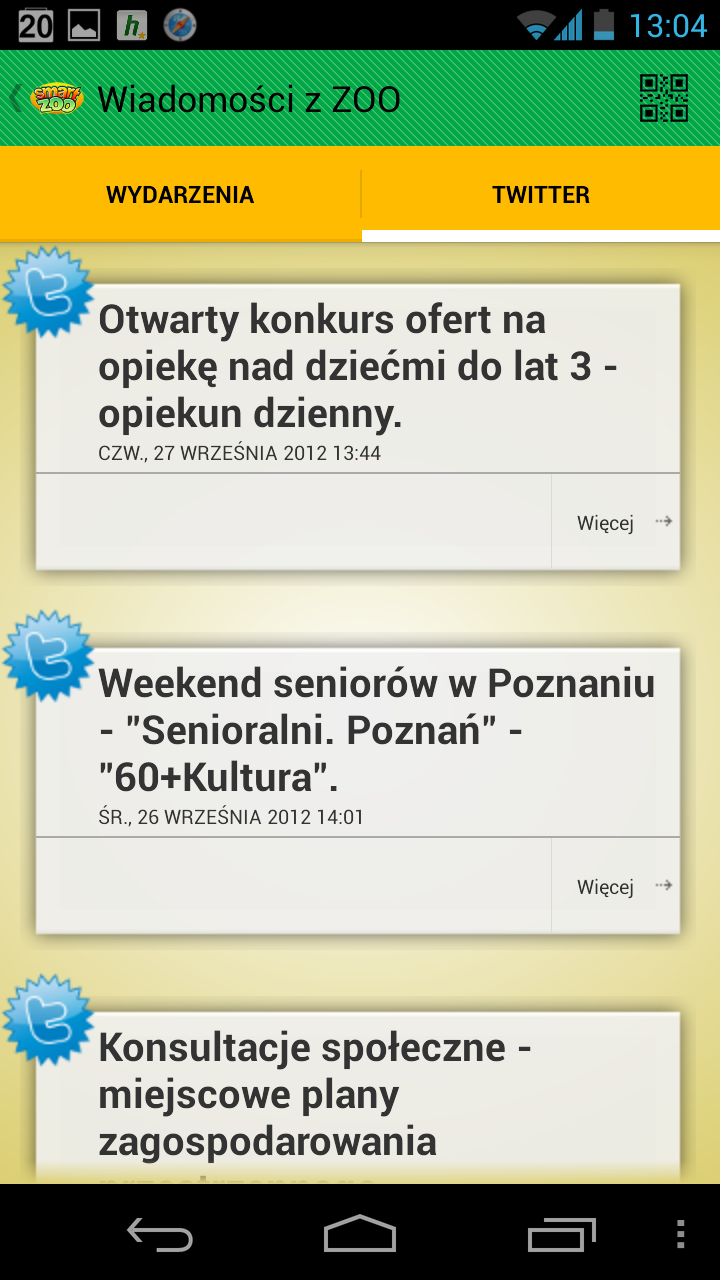 Usługa informacyjna - realizacja
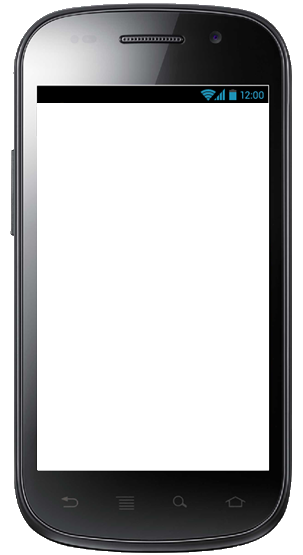 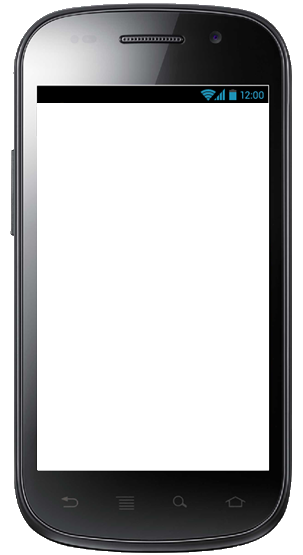 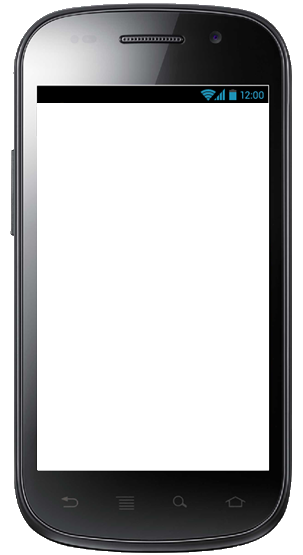 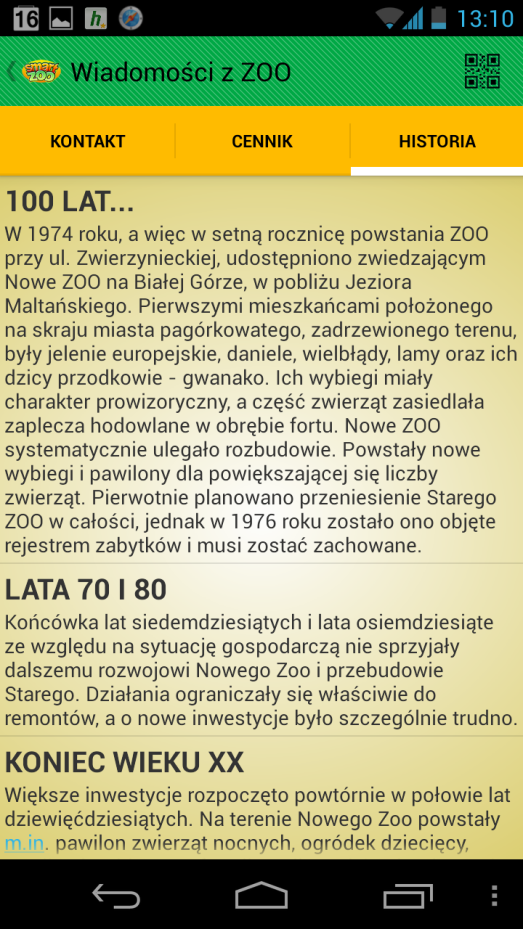 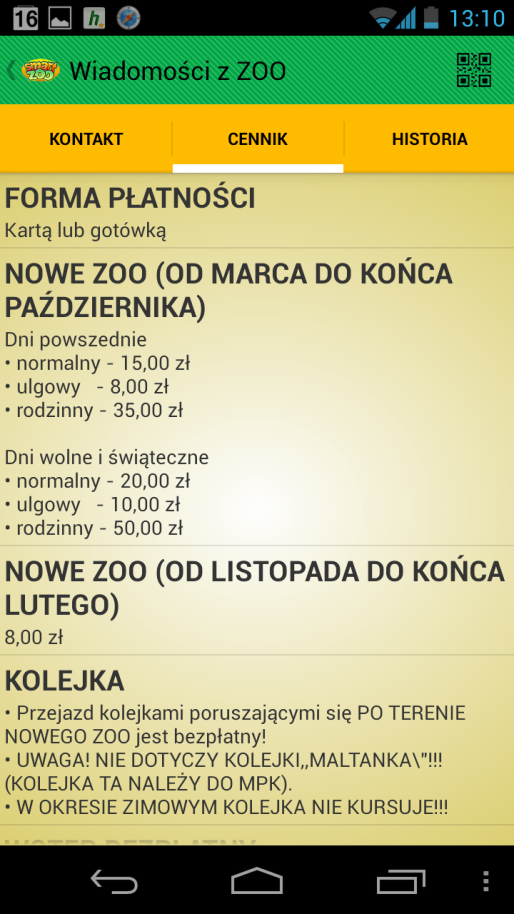 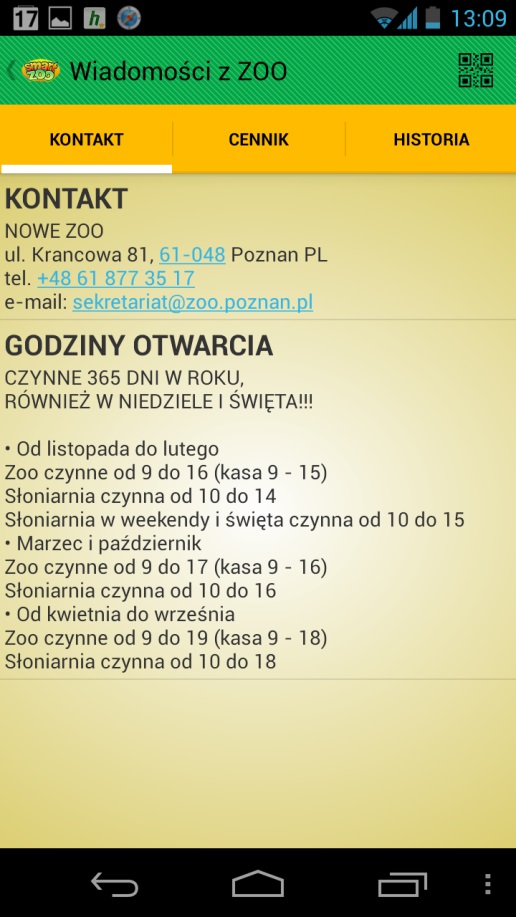 Mapa i geolokalizacja
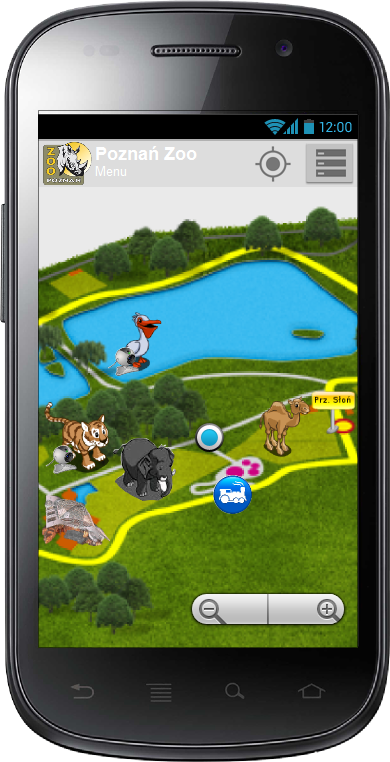 Wyświetlanie trasy
Według dostępnego czasu
Według atrakcji
Wyświetlanie poszczególnych warstw mapy
Zwierzęta
Restauracje
Kolejka spalinowa i przystanki
Budynki (np. Słoniarnia)
Inne (możliwość definiowania dowolnych warstw)
Nawigowanie mapą
Przesuwanie
Powiększanie
Pomniejszanie
Podgląd video przez kliknięcie ikonki z kamerą na mapie
Mapa i geolokalizacja
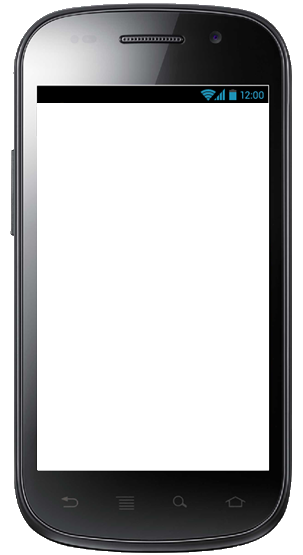 Wyświetlanie trasy
Według dostępnego czasu
Według atrakcji
Wyświetlanie poszczególnych warstw mapy
Zwierzęta
Restauracje
Kolejka spalinowa i przystanki
Budynki (np. Słoniarnia)
Inne (możliwość definiowania dowolnych warstw)
Nawigowanie mapą
Przesuwanie
Powiększanie
Pomniejszanie
Podgląd video przez kliknięcie ikonki z kamerą na mapie
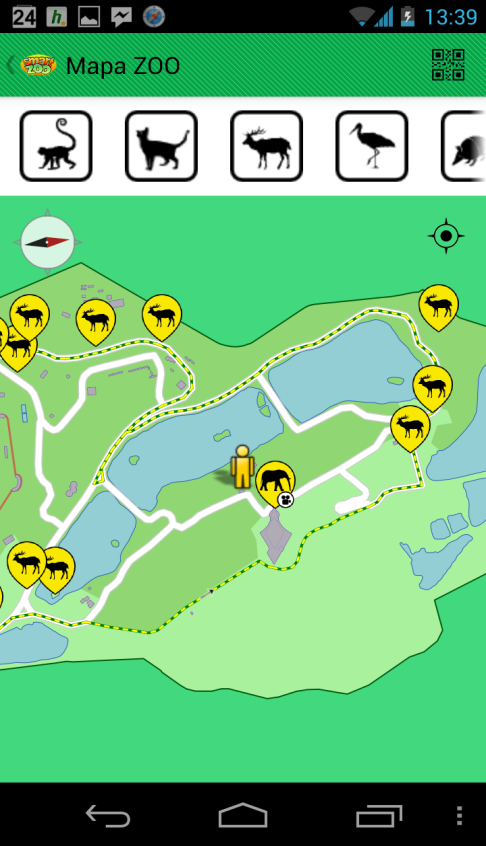 Śledzenie kolejki spalinowej
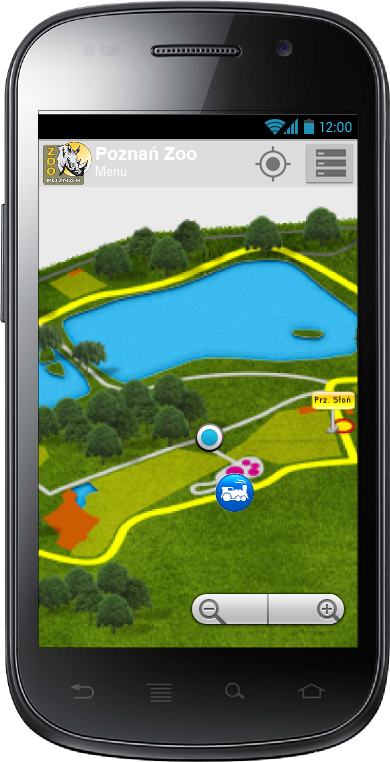 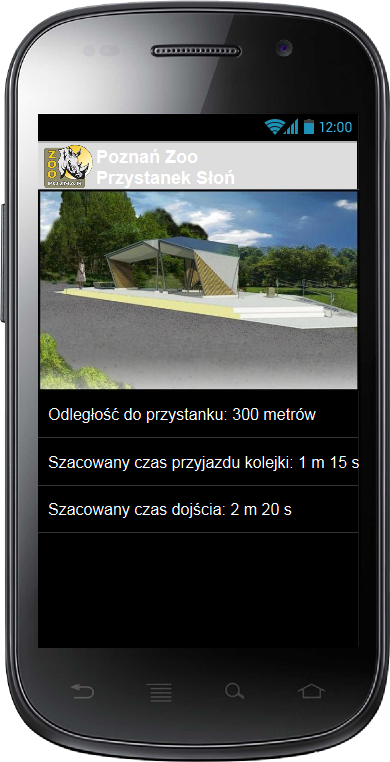 Kolejka spalinowa
Podgląd na położenie kolejki na mapie
Podgląd na przybliżony czas dojazdu kolejki na przystanek
Śledzenie kolejki spalinowej
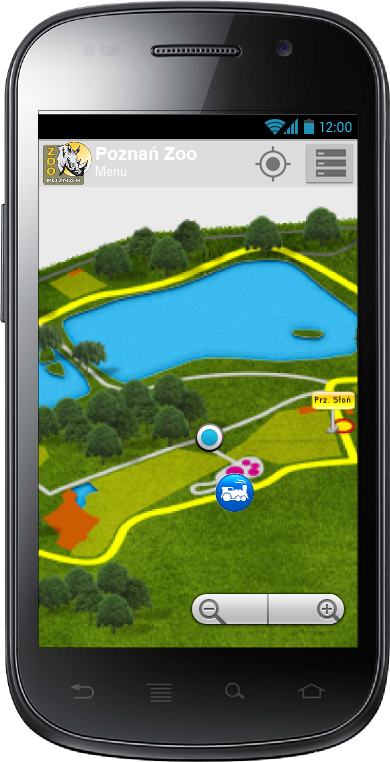 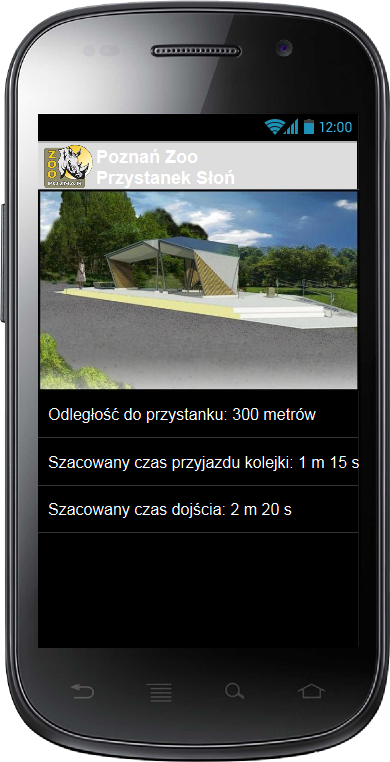 Kolejka spalinowa
Podgląd na położenie kolejki na mapie
Podgląd na przybliżony czas dojazdu kolejki na przystanek
Brak możliwości uzyskania danych o położeniu kolejki
Podgląd zwierząt na żywo
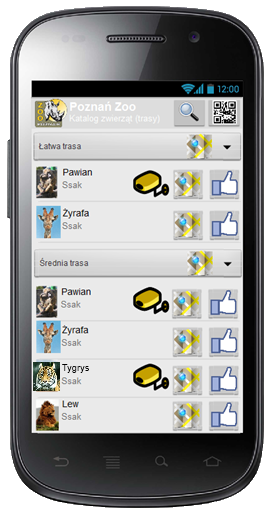 Lokalizacja kamer na mapie
Możliwość podglądu wideo jest oznaczona na mapie specjalną ikonką kamery dodaną do ikonki standardowej
Wybór kamery na mapie powoduje rozpoczęcie odtwarzania strumienia wideo
Kamery w najbliższym otoczeniu albo związane ze stanowiskiem
Przeglądając informacje o zwierzętach, trasach, itp. widzę dostępne kamery
Wybór kamery powoduje rozpoczęcie odtwarzania strumienia wideo
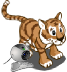 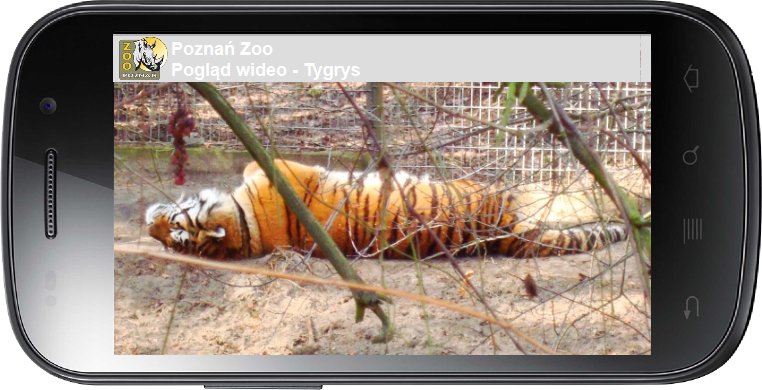 Podgląd zwierząt na żywo
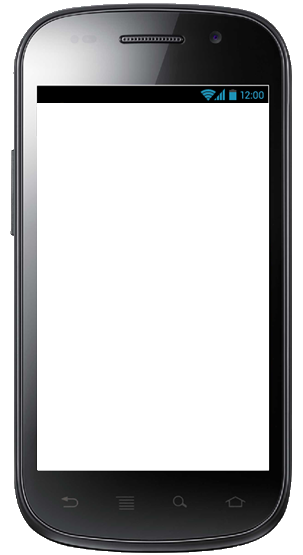 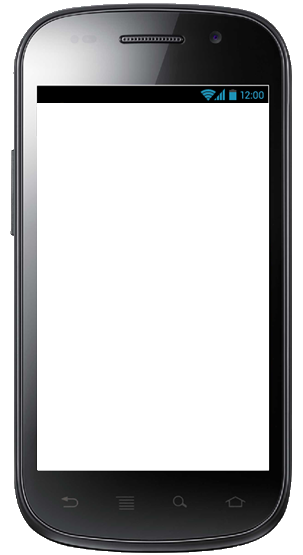 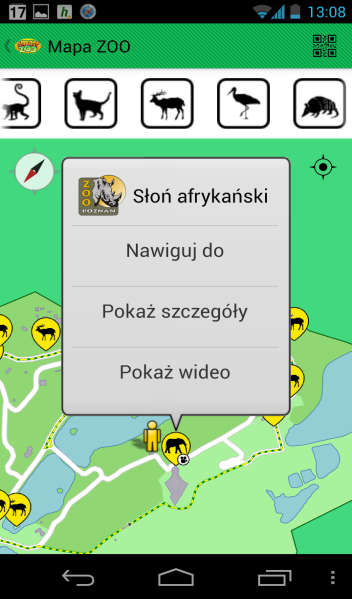 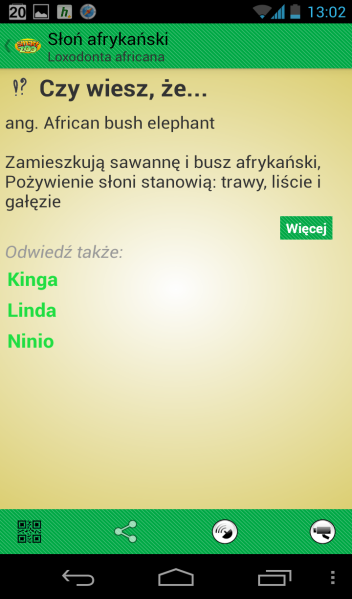 Lokalizacja kamer na mapie
Możliwość podglądu wideo jest oznaczona na mapie specjalną ikonką kamery dodaną do ikonki standardowej
Wybór kamery na mapie powoduje rozpoczęcie odtwarzania strumienia wideo
Kamery w najbliższym otoczeniu albo związane ze stanowiskiem
Przeglądając informacje o zwierzętach, trasach, itp. widzę dostępne kamery
Wybór kamery powoduje rozpoczęcie odtwarzania strumienia wideo
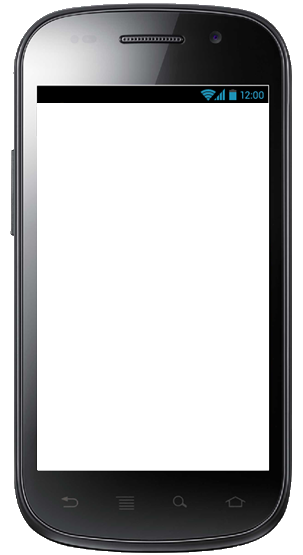 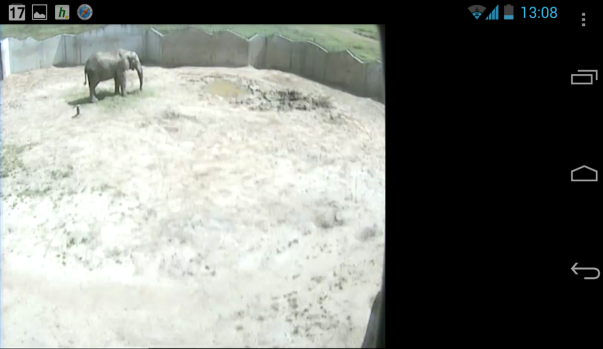 Trasy po Zoo
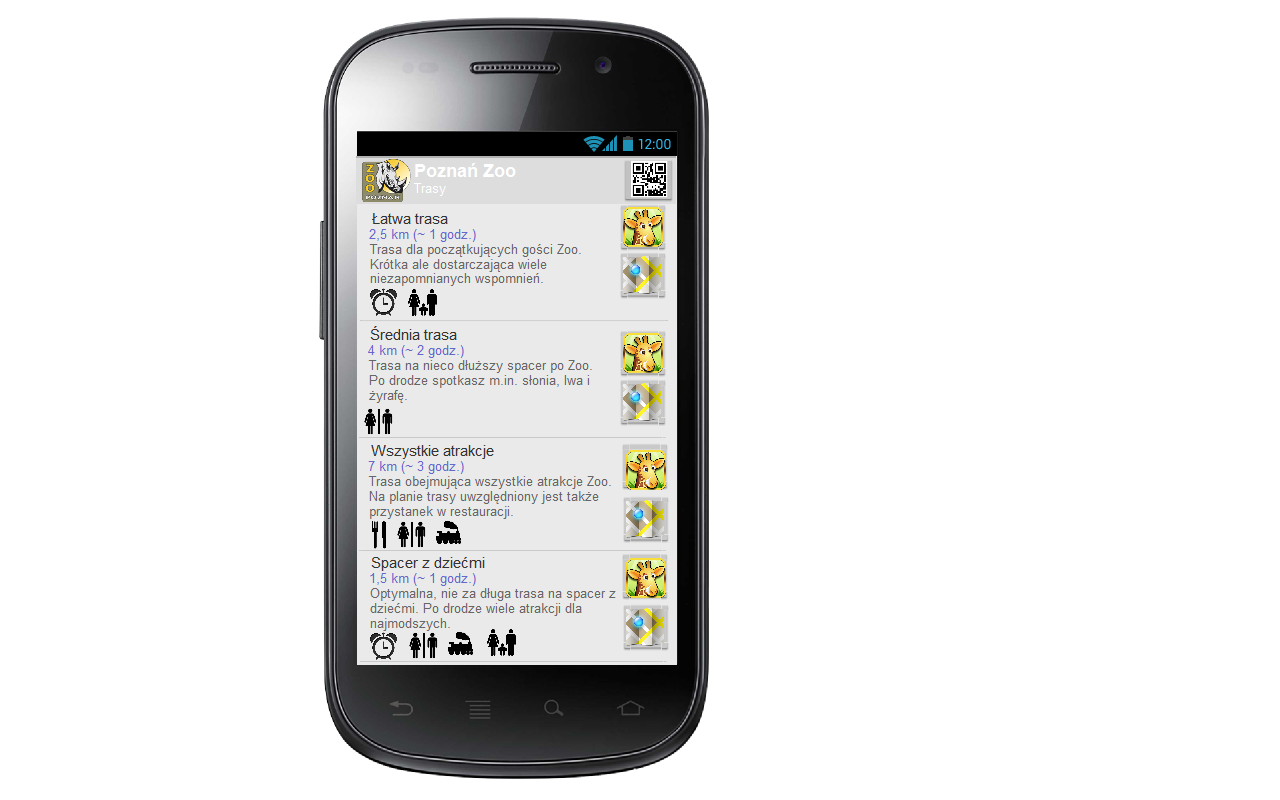 Wybór trasy zwiedzania
Przegląd predefiniowanych tras dla zwiedzających
Opis poszczególnych tras (długość, przybliżony czas przejścia trasy, krótki opis dla kogo jest dana trasa) + piktogramy (ikony)
Podgląd trasy na mapie
Lista zwierząt spotykanych na trasie
Trasy po Zoo
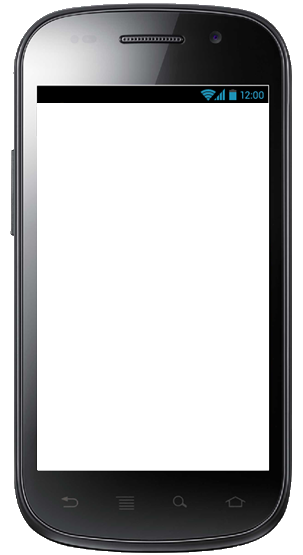 Wybór trasy zwiedzania
Przegląd predefiniowanych tras dla zwiedzających
Opis poszczególnych tras (długość, przybliżony czas przejścia trasy, krótki opis dla kogo jest dana trasa) + piktogramy (ikony)
Podgląd trasy na mapie
Lista zwierząt spotykanych na trasie
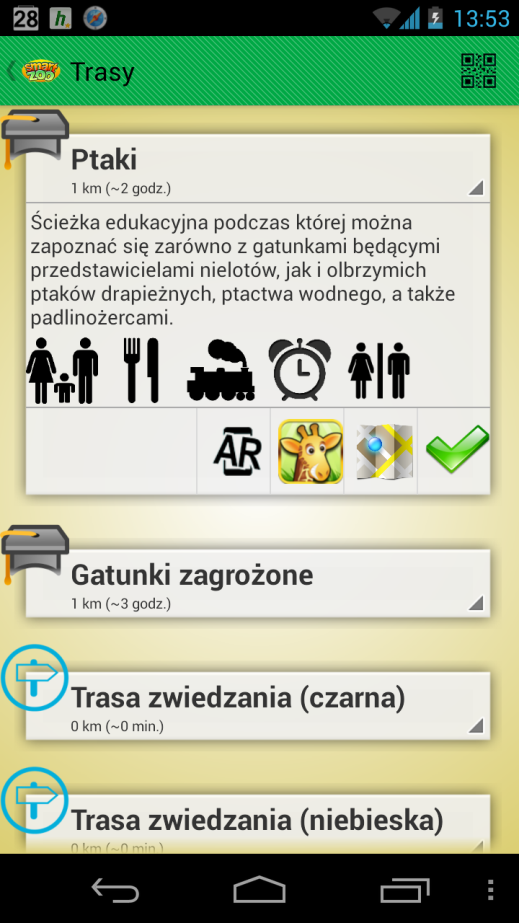 Trasy po Zoo
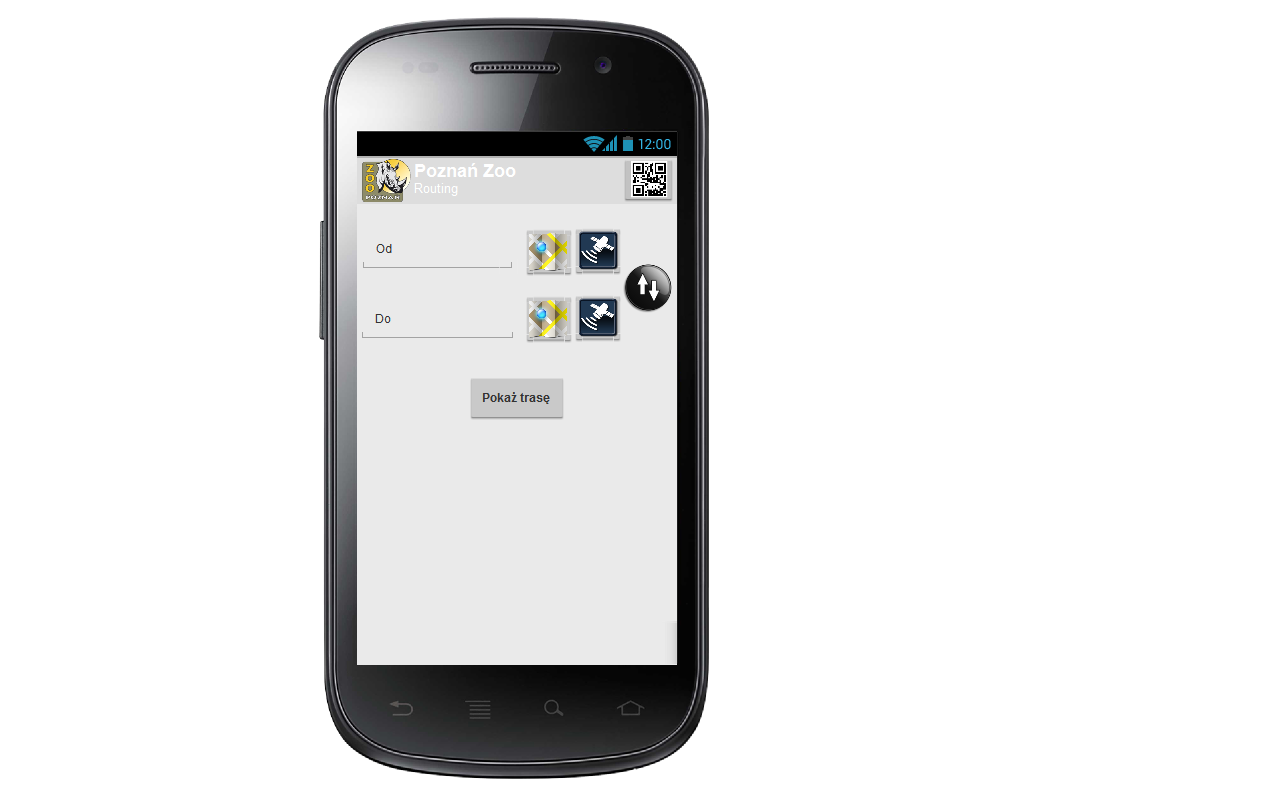 Routing
Wyznaczanie trasy pomiędzy dwoma punktami
Ustawianie punktu na podstawie
Odczytu z GPS (aktualna pozycja)
Wskazanego punktu na mapie
Wyboru z listy dostępnych miejsc (klatki zwierząt, restauracja, toaleta itp.)
Podgląd trasy na mapie
Trasy po Zoo
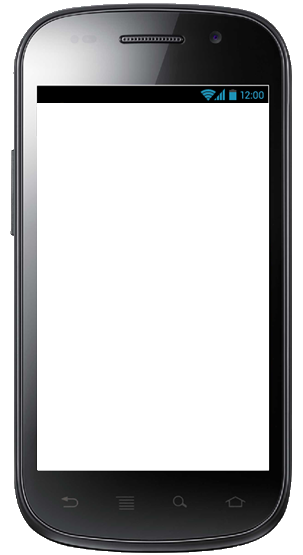 Routing
Wyznaczanie trasy pomiędzy dwoma punktami
Ustawianie punktu na podstawie
Odczytu z GPS (aktualna pozycja – pobierane z mapy)
Wskazanego punktu na mapie
Wyboru z listy dostępnych miejsc (klatki zwierząt, restauracja, toaleta itp.) – pobierane z mapy
Podgląd trasy na mapie
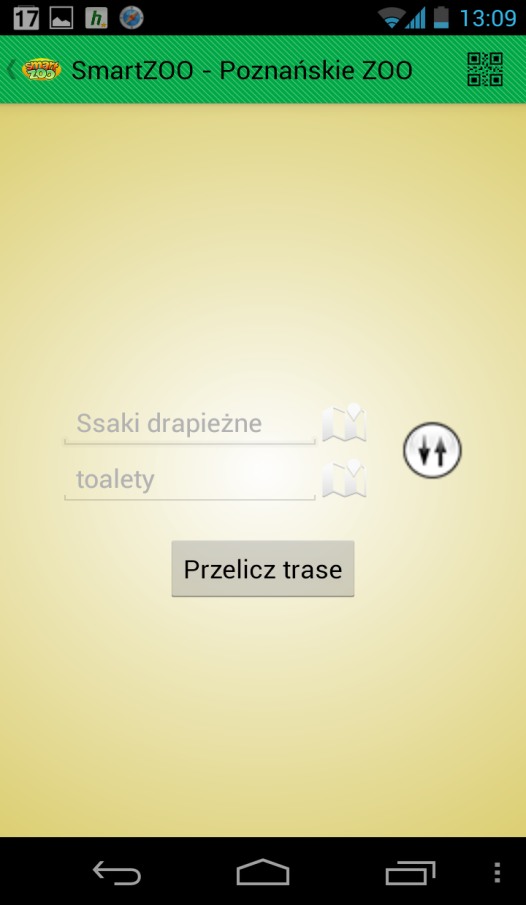 Ścieżki edukacyjne wykorzystujące AR
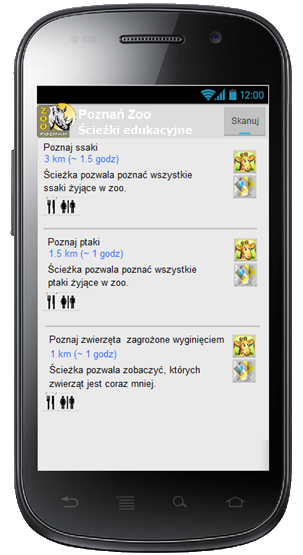 Wybór ścieżki edukacyjnej
Nawigacja do kolejnych obiektów na ścieżce
Ścieżki edukacyjne wykorzystujące AR
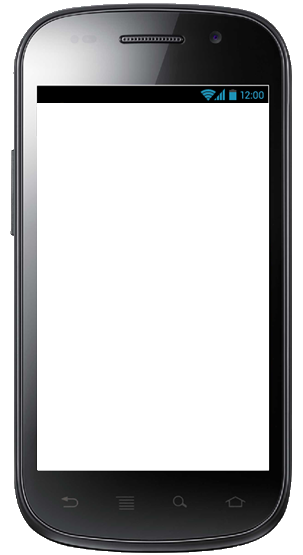 Wybór ścieżki edukacyjnej
Nawigacja do kolejnych obiektów na ścieżce
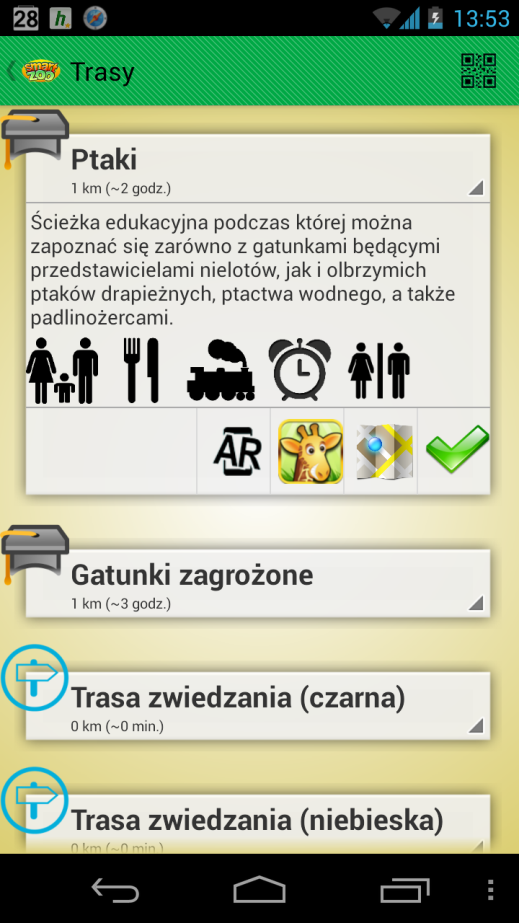 Ścieżki edukacyjne wykorzystujące AR
Informacje w dymku:
ikona atrakcji,
krótka nazwa
odległość od atrakcji
Informacje po kliknięciu na dymek:
szczegółowa informacja o obiekcie
zdjęcia
ciekawostki
Rozwiązywanie zadań konkursowych umieszczonych na ścieżce
zagadki z tropami zwierząt nałożone na widok ścieżki
Quiz na zakończenie ścieżki
Np. co to za zwierzę, czyj to ślad, czyje to maleństwo, jakie to drzewo, do jakiego drzewa należy dany liść
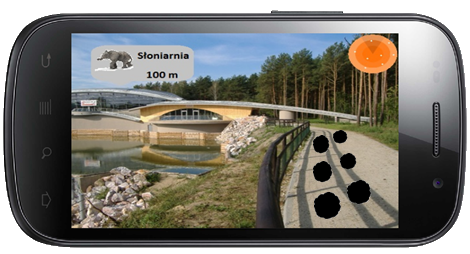 Trop!
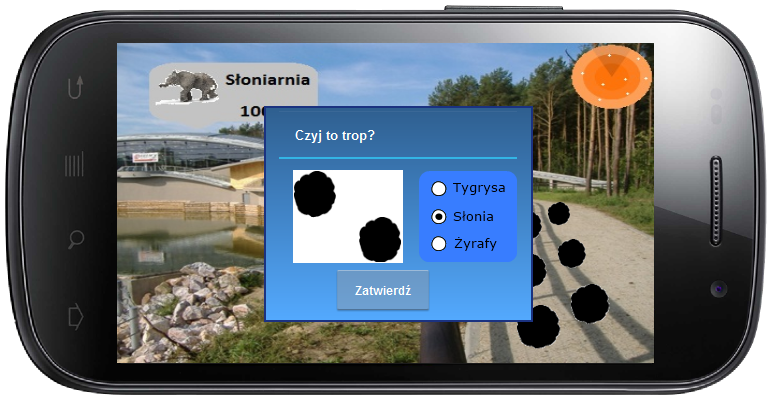 Ścieżki edukacyjne wykorzystujące AR
Informacje w dymku:
ikona atrakcji,
krótka nazwa
odległość od atrakcji
Informacje po kliknięciu na dymek:
szczegółowa informacja o obiekcie
zdjęcia
ciekawostki
Rozwiązywanie zadań konkursowych umieszczonych na ścieżce
zagadki z tropami zwierząt nałożone na widok ścieżki
Quiz na zakończenie ścieżki
Np. co to za zwierzę, czyj to ślad, czyje to maleństwo, jakie to drzewo, do jakiego drzewa należy dany liść
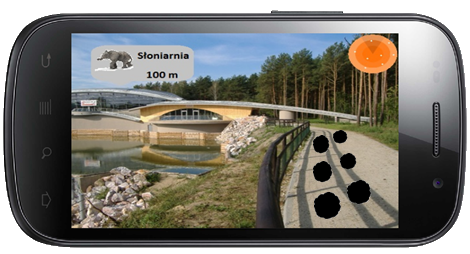 Trop!
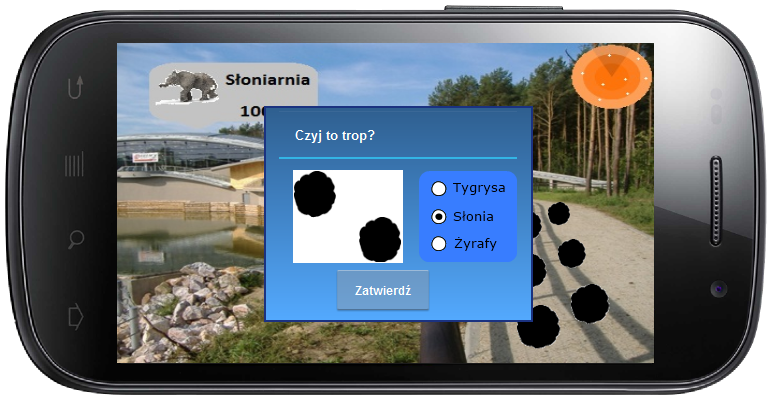 Aplikacja autora treści
Edytowanie informacji o zoo
Edytowanie gromad, gatunków osobników
Edycja informacji o zwierzętach
Dodawanie wydarzeń
Dodawanie ścieżek, quizów i innych elementów interaktywnych
Dodawanie multimediów
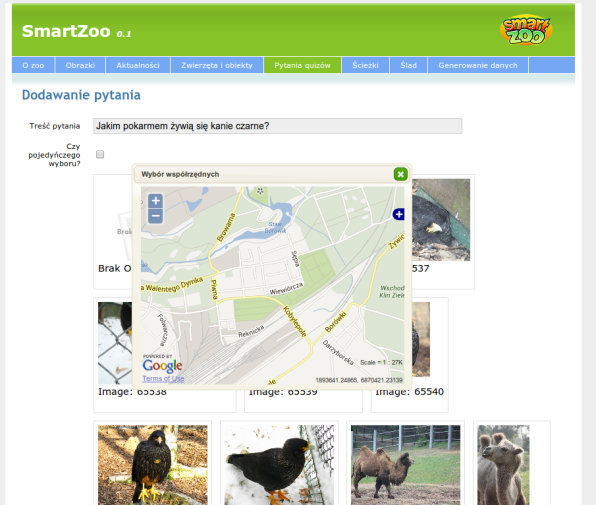 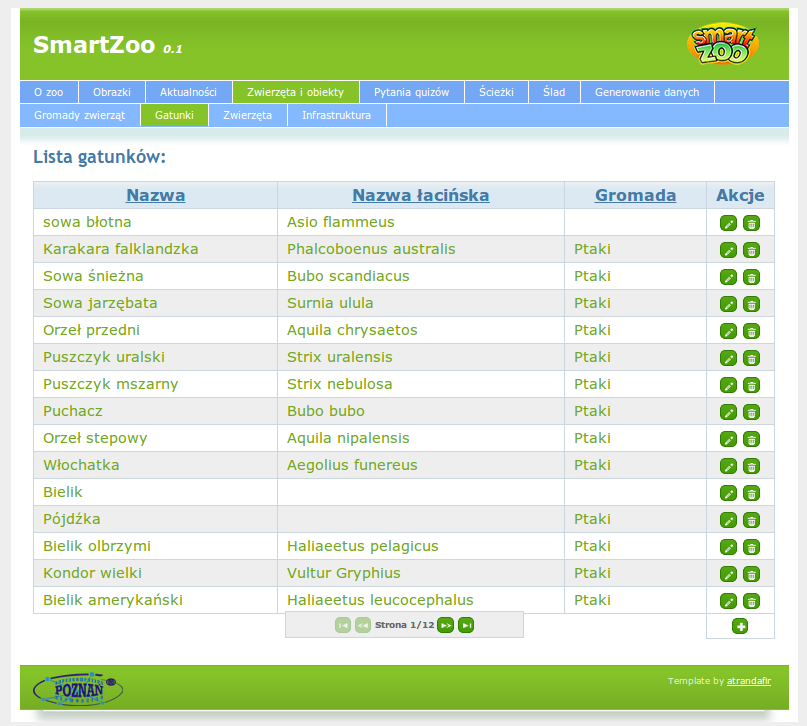 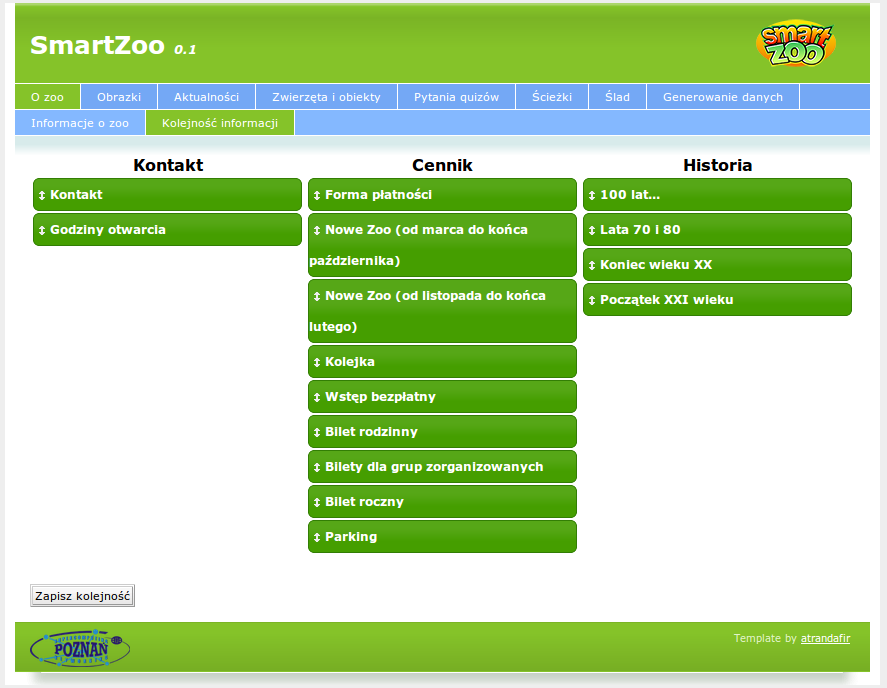 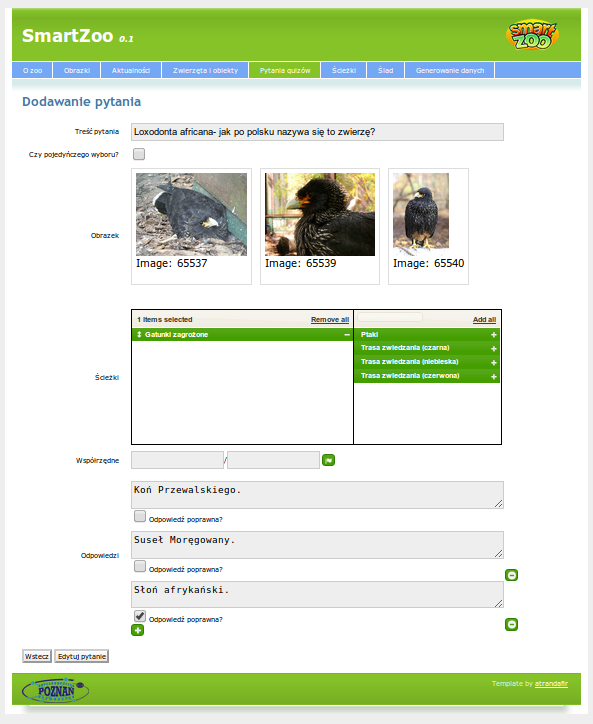 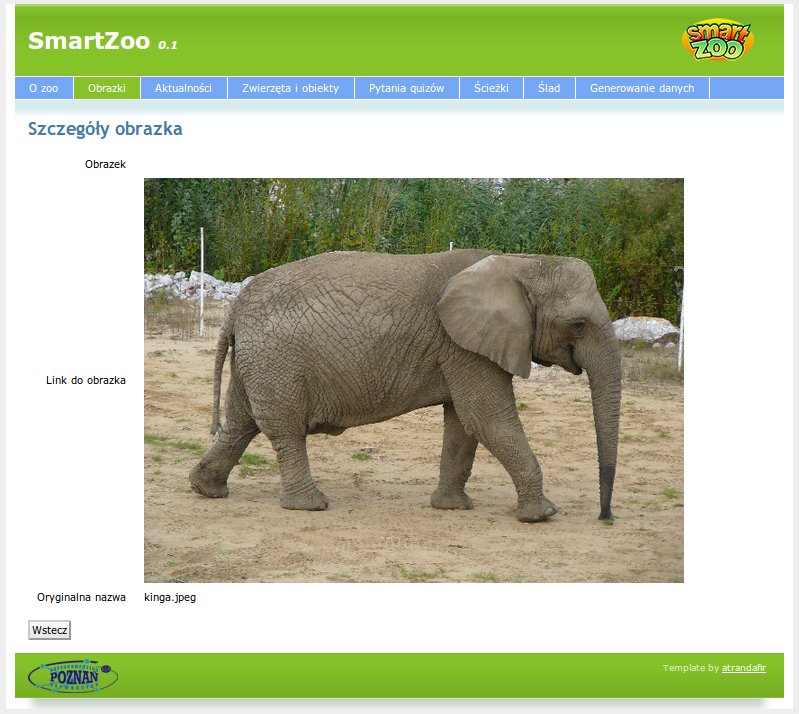 Prace w toku
Podmiana grafik na docelowe , dodanie części informacji multimedialnych
Testy funkcjonalności
w warunkach laboratoryjnych
w terenie
na wielu urządzeniach
Testy wydajnościowe
Audyt bezpieczeństwa
Prace wykończeniowe